Diplôme du rallye « Lire c'est partir n°1 »
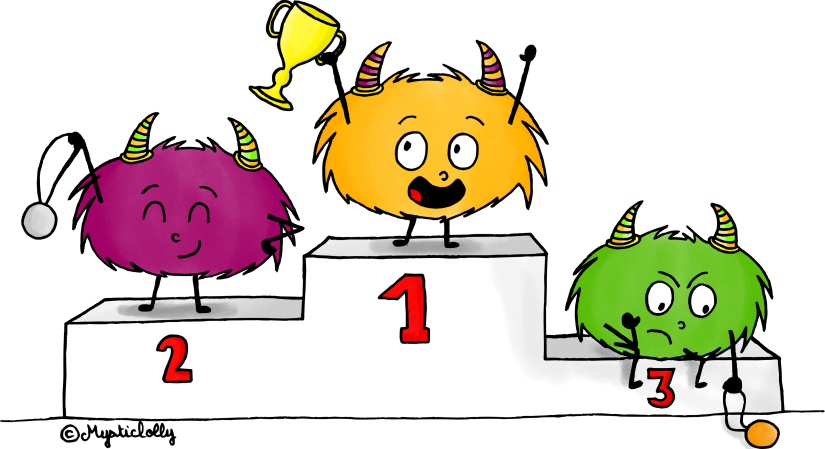 Diplôme décerné à
Bravo ! 
Tu es un champion de lecture !
Tu as lu ___ livre(s) !
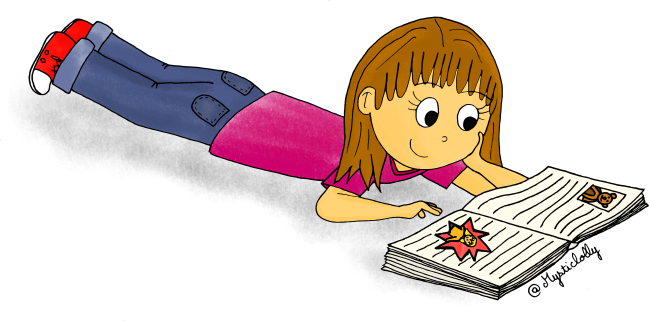 Ton score
_ _
Diplôme du rallye « Lire c'est partir n°2 »
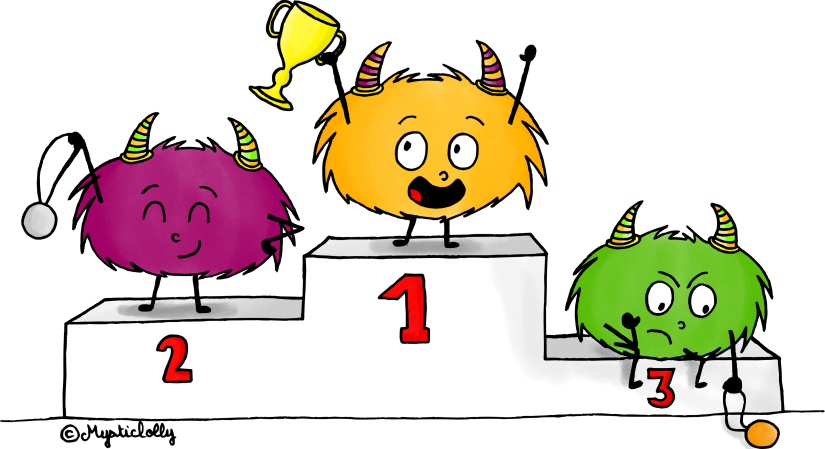 Diplôme décerné à
Bravo ! 
Tu es un champion de lecture !
Tu as lu ___ livre(s) !
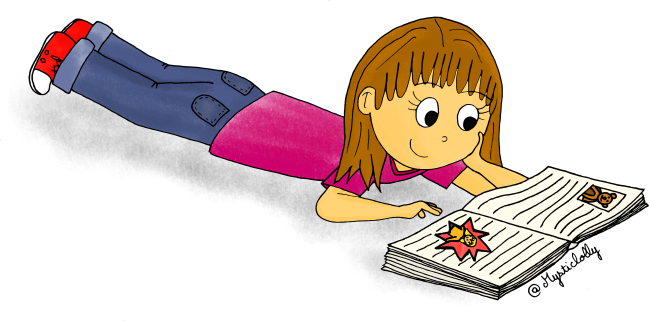 Ton score
_ _
Diplôme du rallye « Lire c'est partir n°3 »
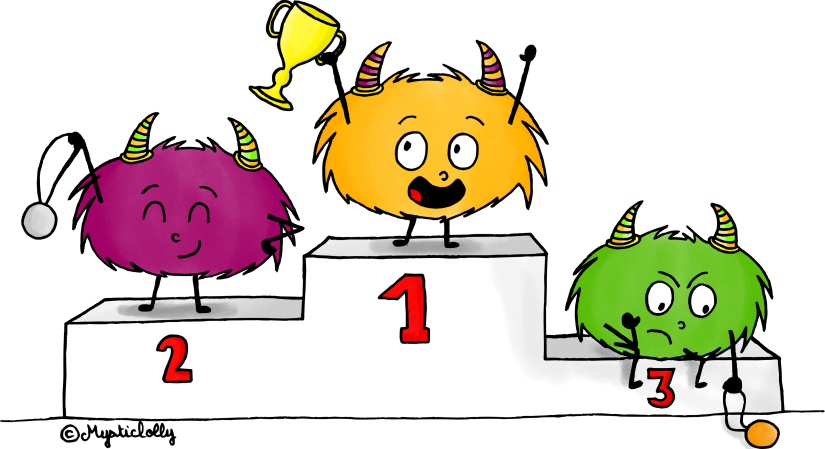 Diplôme décerné à
Bravo ! 
Tu es un champion de lecture !
Tu as lu ___ livre(s) !
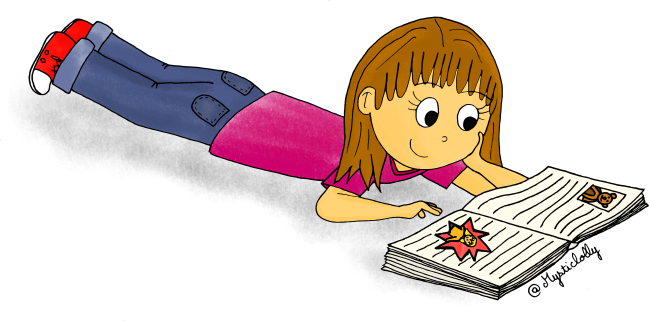 Ton score
_ _
Diplôme du rallye « Lire c'est partir n°4 »
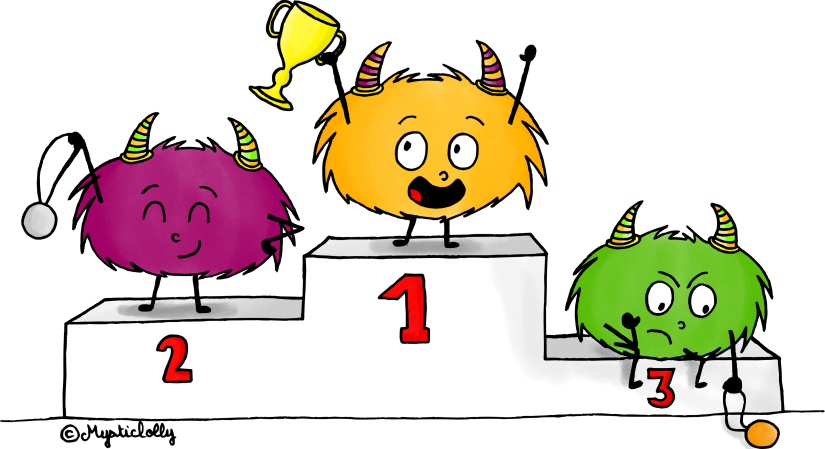 Diplôme décerné à
Bravo ! 
Tu es un champion de lecture !
Tu as lu ___ livre(s) !
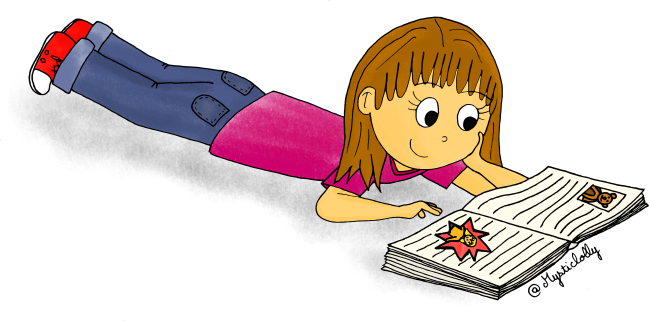 Ton score
_ _